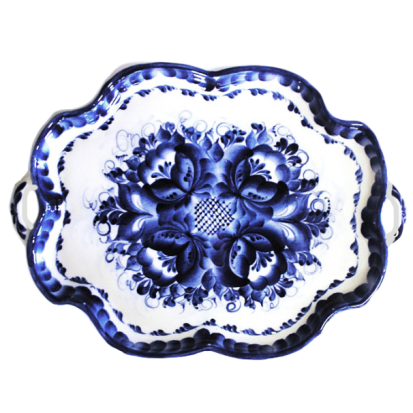 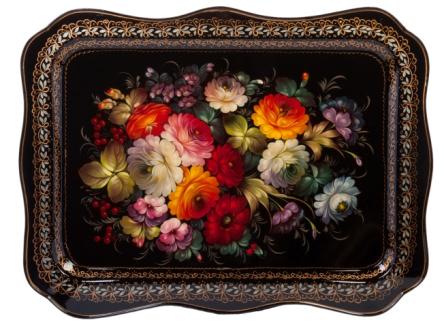 Русские народные промыслы
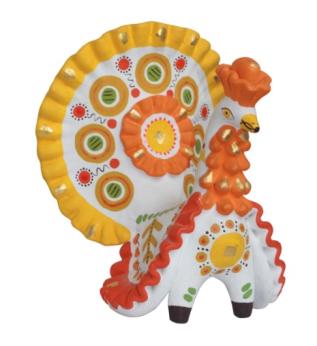 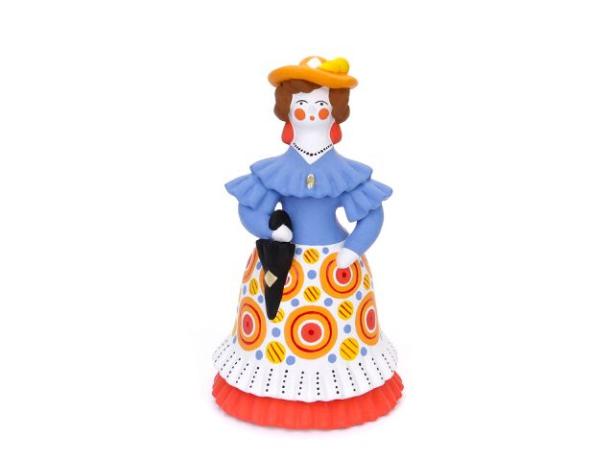 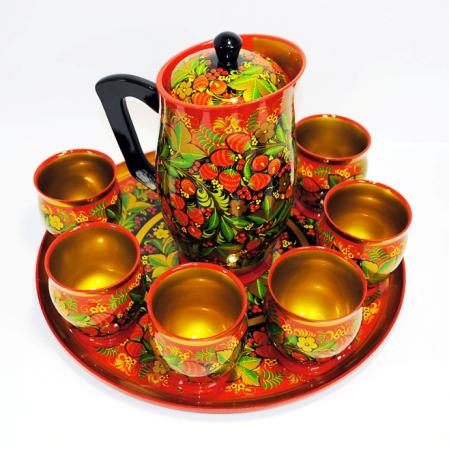 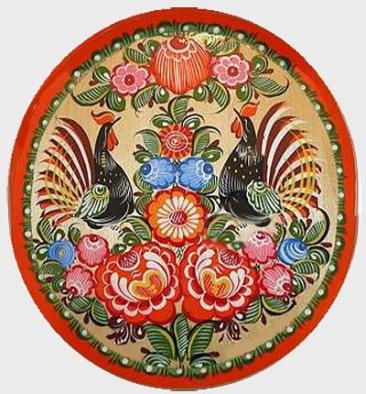 Гжель
В некотором царстве, в некотором государстве, недалеко от Москвы, средь полей и лесов стоит деревенька Гжель. Давным-давно жили там смелые да умелые, весёлые да красивые мастера.
	Собрались они однажды и стали думу думать, как бы им мастерство своё показать, да людей всех порадовать, край свой прославить. Думали-думали и придумали. Нашли они в своей сторонушке глину чудесную, белую-белую, и решили лепить из неё предметы  разные. 
	Мастера не только лепили свои изделия, но и расписывали посуду синей краской разных оттенков. Сами гжельцы любили говорить, что небо у них, как нигде в России синее-синее. Вот и задумали они перенести эту синеву на белый фарфор. 
	Рисовали на изделиях  различные узоры из сеточек, полосочек, цветов. Изображали сказочных животных и птиц.  Всегда  одной  краской. А какая нарядная и праздничная получилась роспись. Полюбилась людям красивая работа мастеров, и стали называть её “нежно-голубое чудо”.
Городецкая роспись
«Есть на Волге город древний,
По названью – Городец.
Славится по всей России
Своей росписью творец.
Распускаются букеты
Ярко красками горя,
Чудо - птицы там порхают,
Будто в сказку нас зовя»
 
	Городецкие мастера пользовались голубой,  розовой, оранжевой красками. Рисовали разные завитки. Городецкая роспись отличается своей особой праздничностью и красочностью. 
	Орнамент с пышными бутонами, соцветиями, листьями создаёт светлое настроение.   Узоры светятся разными оттенками голубого и розового, фиолетового и оранжевого цветов. Важная часть Городецкой росписи – это  оживление рисунка узорными декоративными сеточками, завитками и ушками.
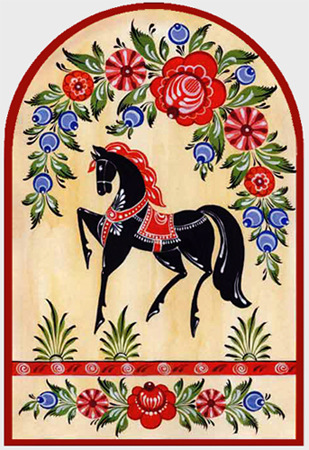 Хохлома
«Ветка плавно изогнулась             И колечком завернулась             Рядом с листиком трехпалым             Земляника цветом алым             Засияла, поднялась             Сладким соком налилась             А трава, как бахрома             Золотая…  (Хохлома)»

Всё вокруг стремится украсить русский умелец! Если деревянная посуда, то с золотой росписью! Так появилась хохломская роспись! Хохломская роспись – это чудо, созданное руками человека! Здесь   затейливо переплетаются золотые и красные ягоды, цветы, листочки. Посмотрите, какая красота!
Жостовская роспись
Кто ответит на вопрос Что за сказочный поднос? Есть букет в нем крупный, яркий В середине цветом жарким Он сияет, а вокруг, Словно дети встали в круг Много маленьких цветочков И травинок и листочков И узорная кайма По подносу пролегла Отвечаем на вопрос- Это …  (Жостовский поднос)
	Мастера жостовских подносов живут в себе Жостово. Подносы эти делают из металла, они украшены красивым узором из цветов и листьев. При украшении подносов мастера пользовались  красками:  красной, и желтой, и зеленой, и синей.
	 И этементами:  «травинки», «усики», «зигзаг», «цветок», «кайма», «пятилистик». Букет может быть «в центе»,  «в раскидку»,  «с угла», «венок» и «полувенок».
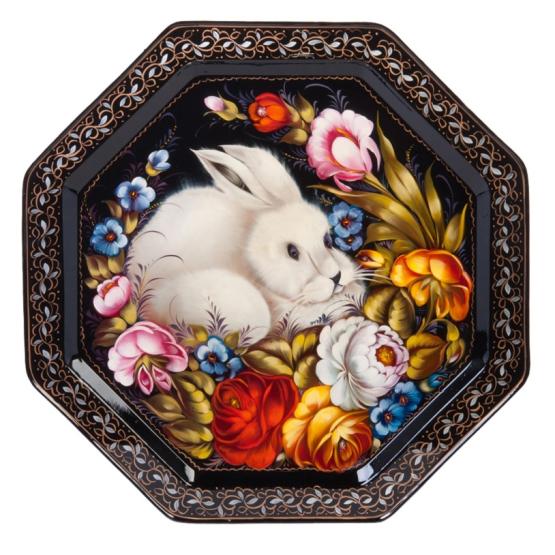 Дымковская игрушка
У этих игрушек,    У этих зверюшек,   Веселая, яркая гамма цветов   А сколько полосок, штрихов   Завитушек, колечек и точек   И разных кружков.

	Ласково и нежно эту  игрушку  называют  дымка.  
	Игрушки украшены кружочками, прямыми и волнистыми полосками, клеточками, пятнами и точками.
	У этих игрушек очень яркие краски… малиновые, красные, зеленые, желтые, оранжевые, синие.
	Именно поэтому  дымковские игрушки  веселые  и  пестрые  от  такого  хоровода  красок!  Вот  барыни  в  цветастых  кокошниках, а вот  павлины  с  нарядными  хвостам!  А  сделаны дымковские игрушки из глины.